January 24th-28th  2022
Calendar
Important Info
Monday, January 24th- Homework assigned
Wednesday, January 26th- ICE CREAM Day $1.00
Friday, January 28th- Homework due
Wednesday, January 26th- 2nd quarter Awards Ceremony (LIVE stream for parents) 
*More info to come*
 February 28th- March 2nd- Mardi Gras break
This week:
Music -Monday,  January 24th @ 1:00pm
Library- Wednesday, January 26th 10:15am
Parents, 
   I hope everyone is safe, healthy and survived the week of at home learning. Thank you for encouraging your child to complete their packet at home. If you have any questions or concerns, please contact me,
pphillips@mcpss.com .
Please be sure to send a note if your child is absent. After three days, it’s an unexcused absence. 
Please Note:*Quiz = Minor grade   *Test= Major grade
Congratulations to our December 
Character Kid: Cohen Letson

We are out of extra snacks. 
Individual snacks (fruit snacks, 
Chips, pretzels, cheez-its) are greatly
appreciated.
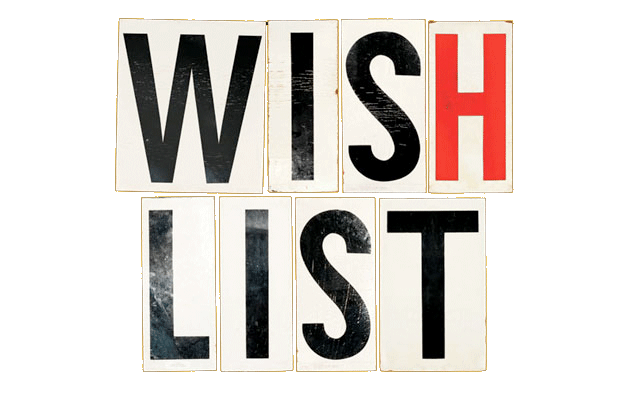 What We Are Learning this Week
Reading – Stone Fox Novel Study
Language Arts- Verb Tenses- Quiz Thursday
Math- Fractions (Comparing and Equivalent) Multiplication and Division Mixed fact drill Friday – Study guide for homework and extra credit- Due Tuesday
Alabama History- The Civil War- Test Friday
Things to Know
Students are already working towards their 3rd quarter AR goals. Please encourage your child to read for 30 minutes each night. 
We will spend the entire quarter focusing on Fractions (Math). Students will have math homework every week for extra practice. 
Welcome New Students:
Drew Bolton and Khynadie Grays
Mrs. Phillips 4th Grade